ИНСТРУКЦИЯ ПОДАЧИ В ЭЛЕКТРОННОМ ВИДЕ ЗАЯВЛЕНИЙ  НА ПРИСВОЕНИЕ, ПОДТВЕРЖДЕНИЕ КВАЛИФИКАЦИОННЫХ КАТЕГОРИЙ СПЕЦИАЛИСТАМ, РАБОТАЮЩИМ В СИСТЕМЕ ЗДРАВООХРАНЕНИЯ БЕЛГОРОДСКОЙ ОБЛАСТИ
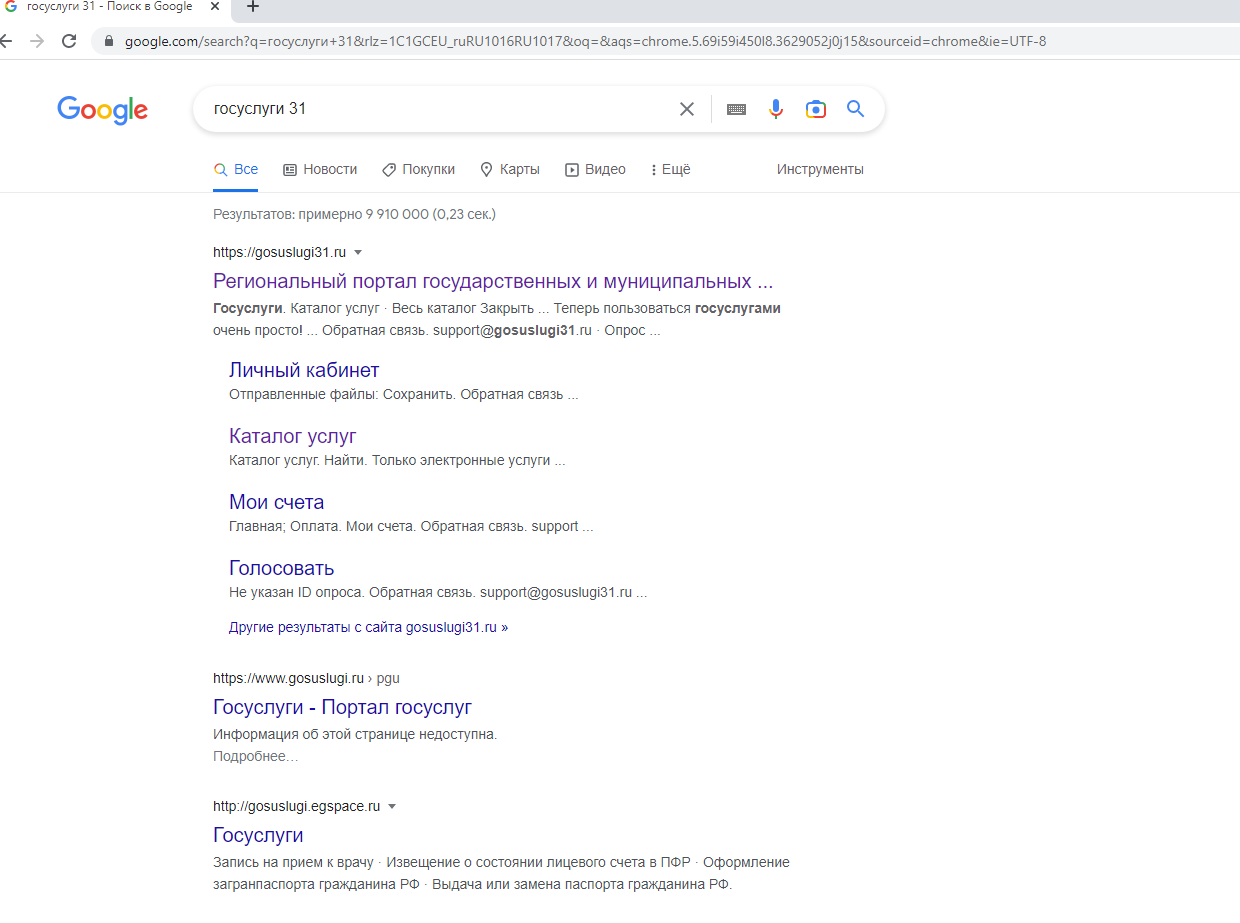 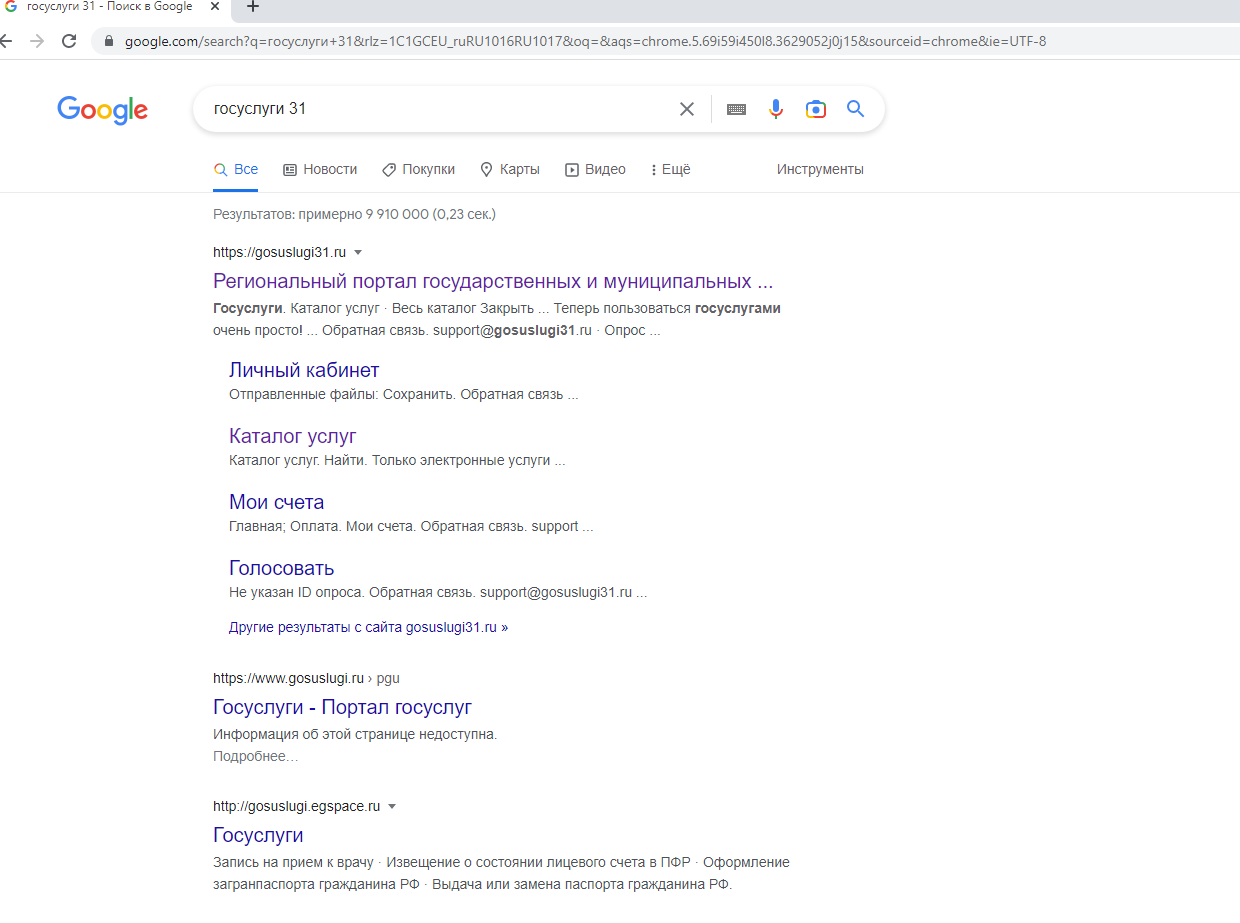 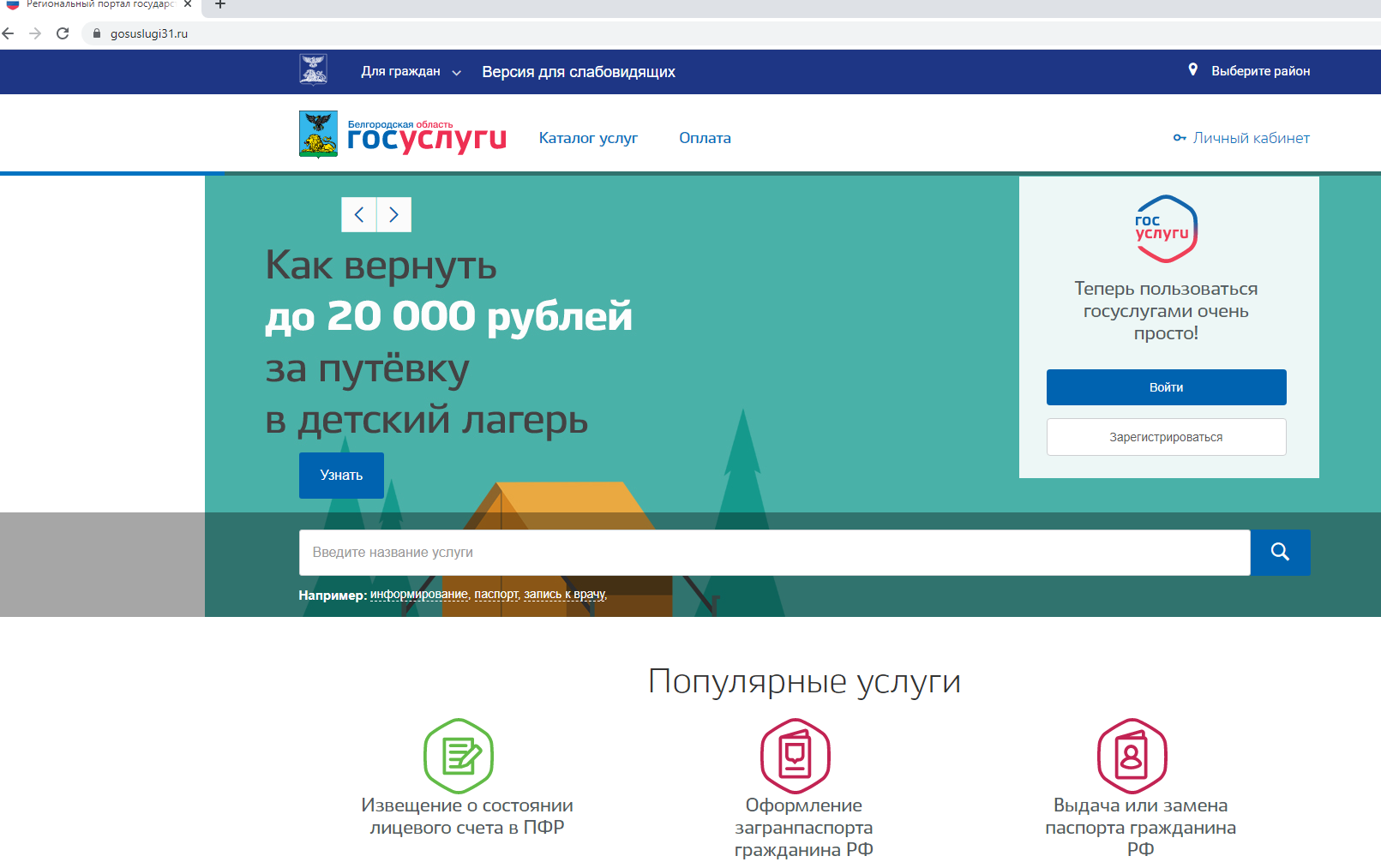 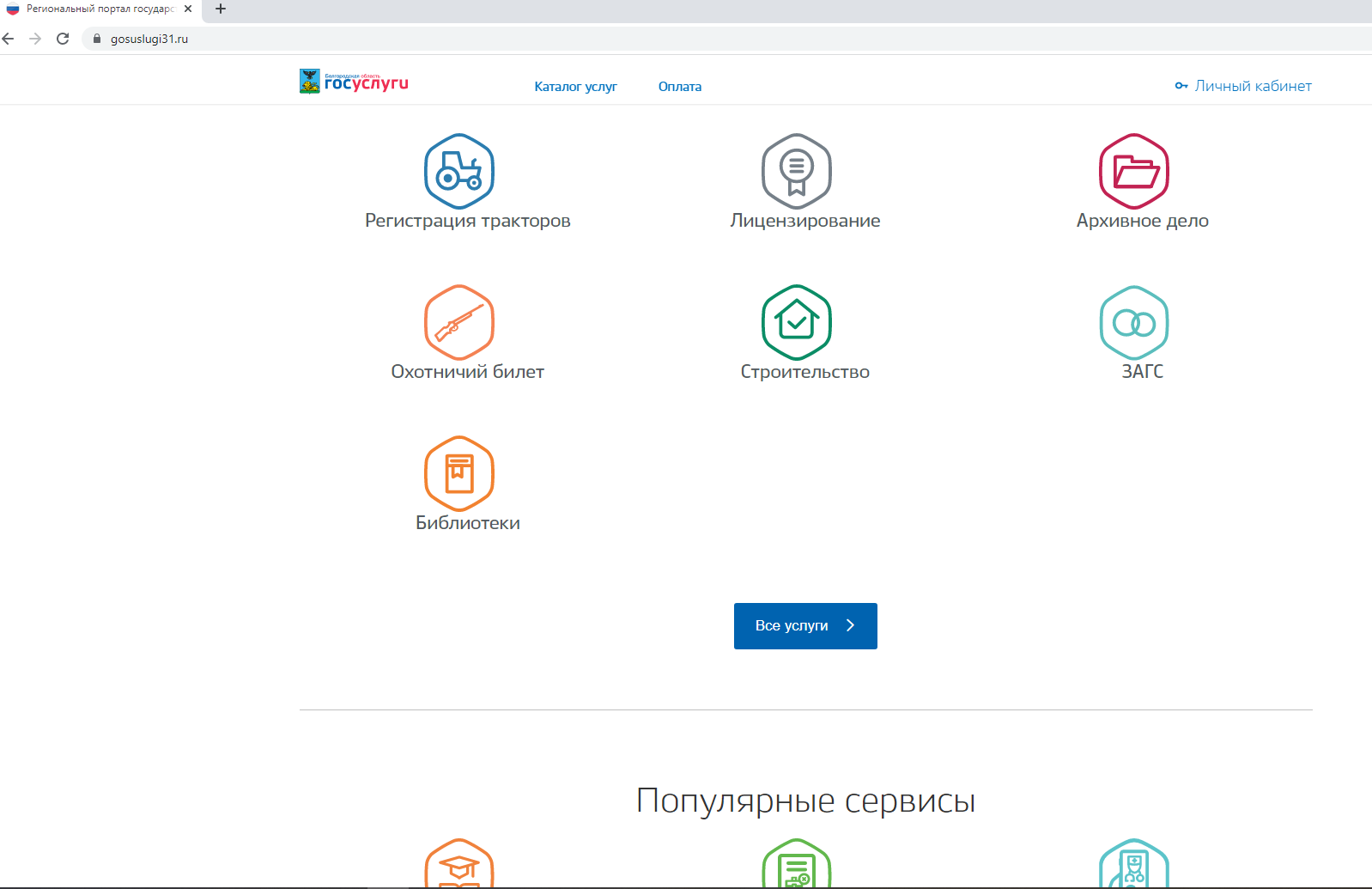 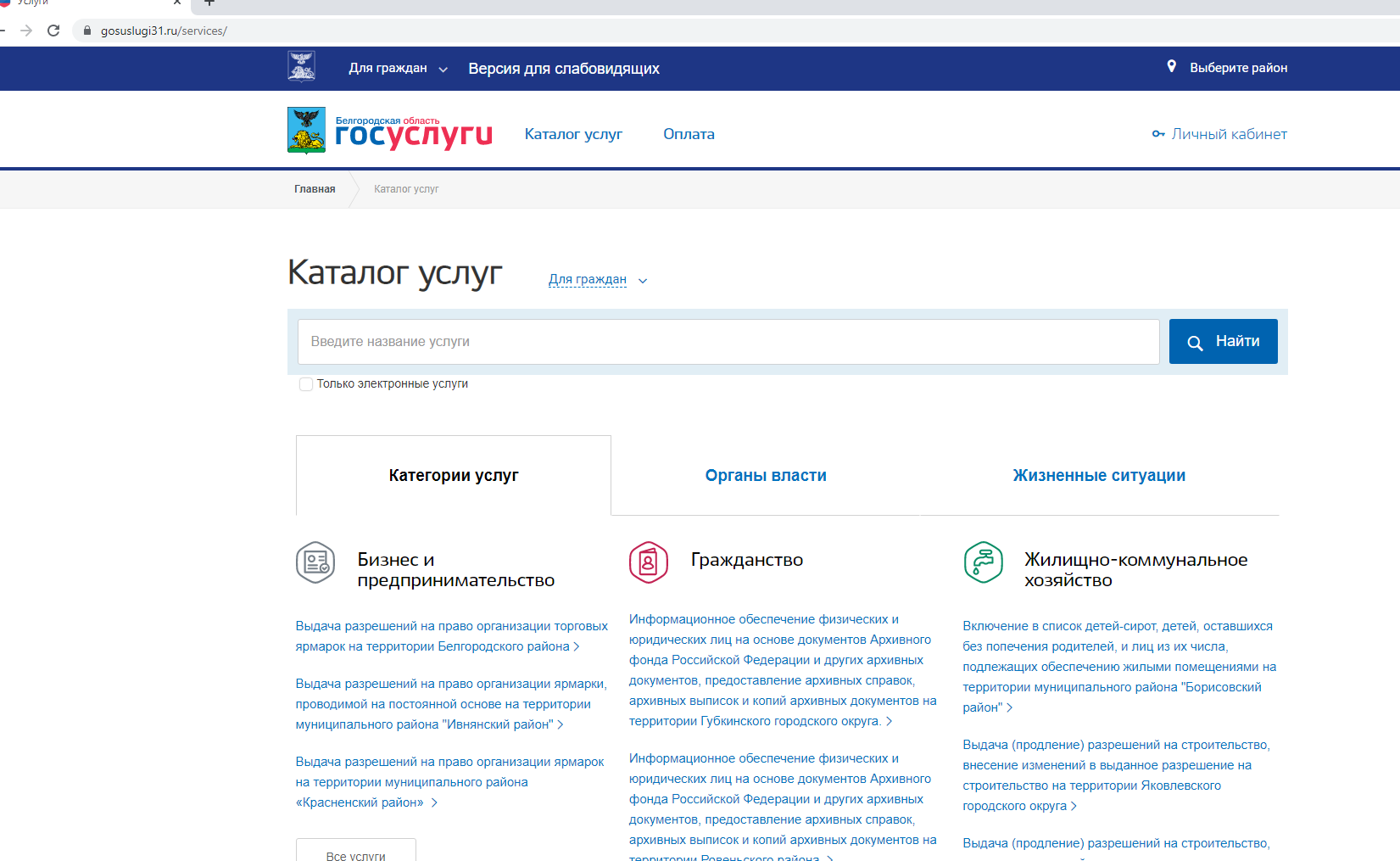 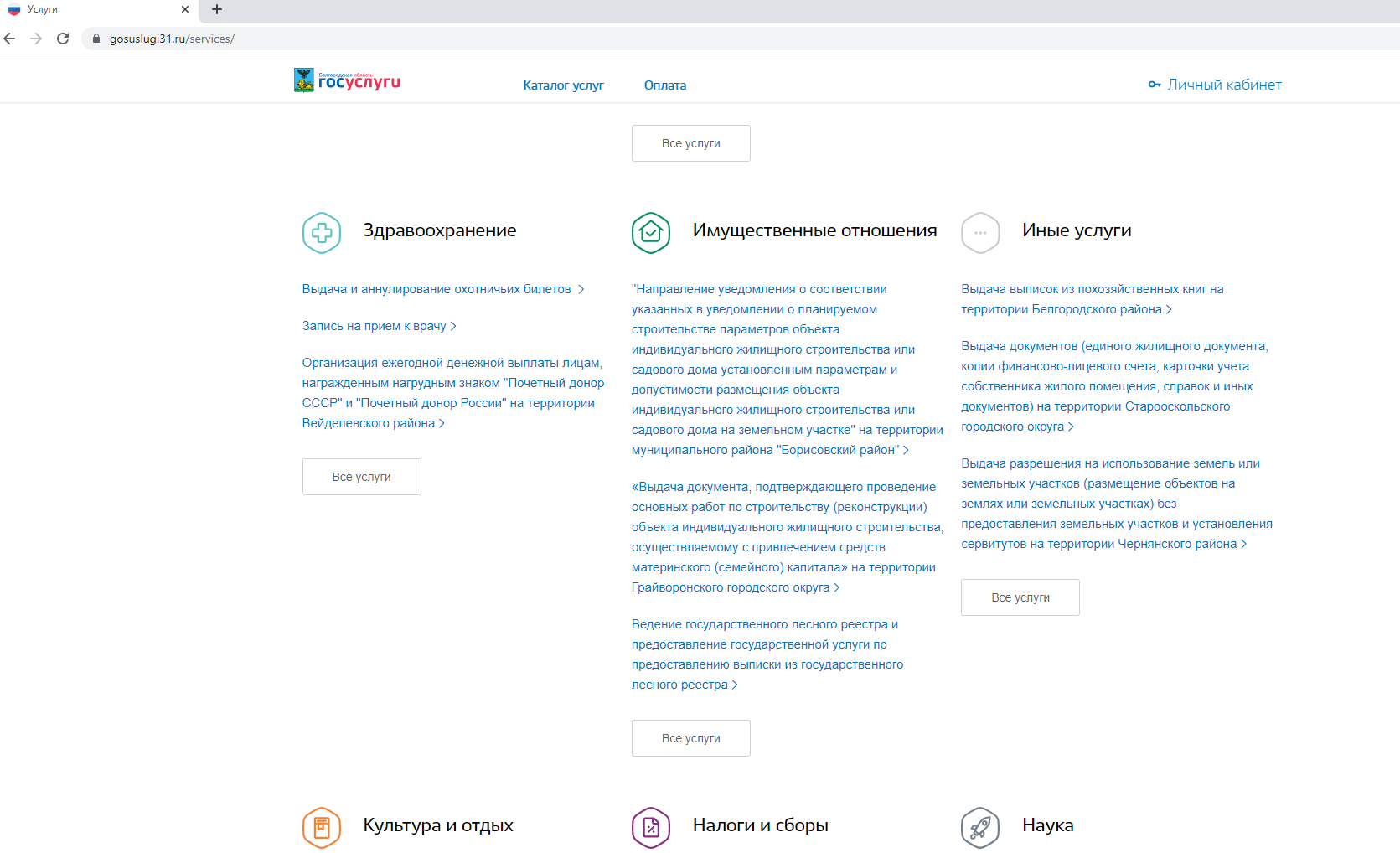 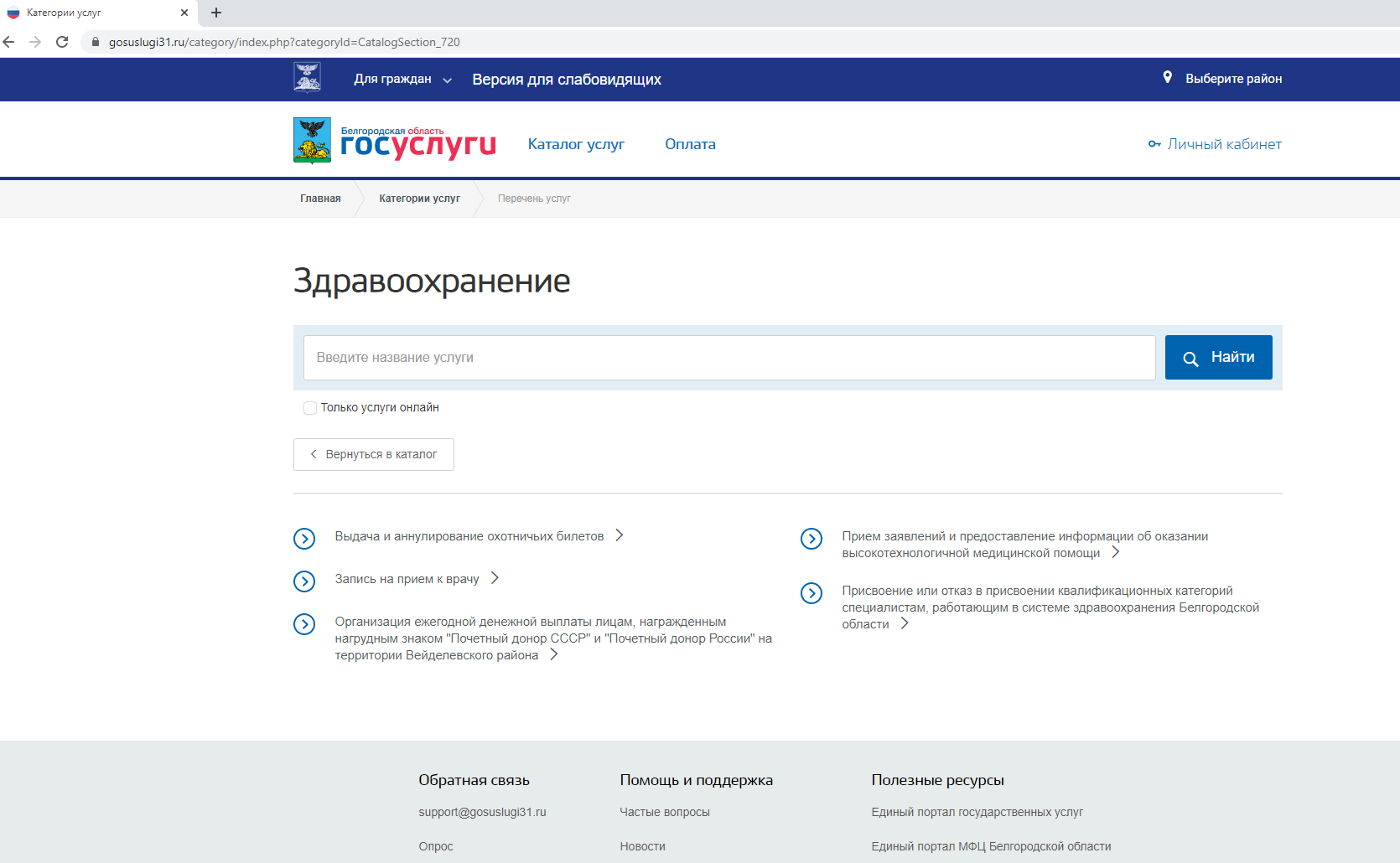 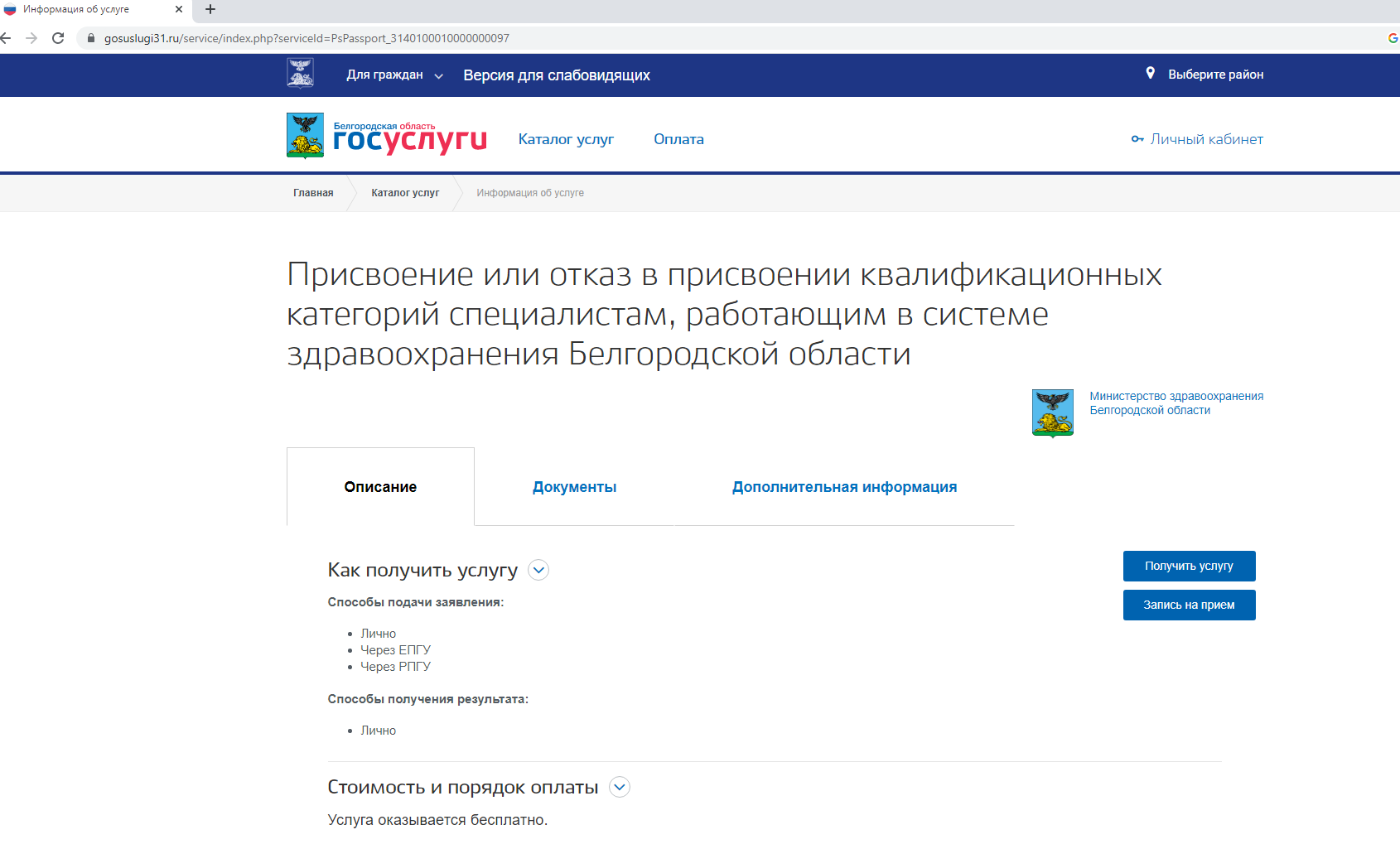 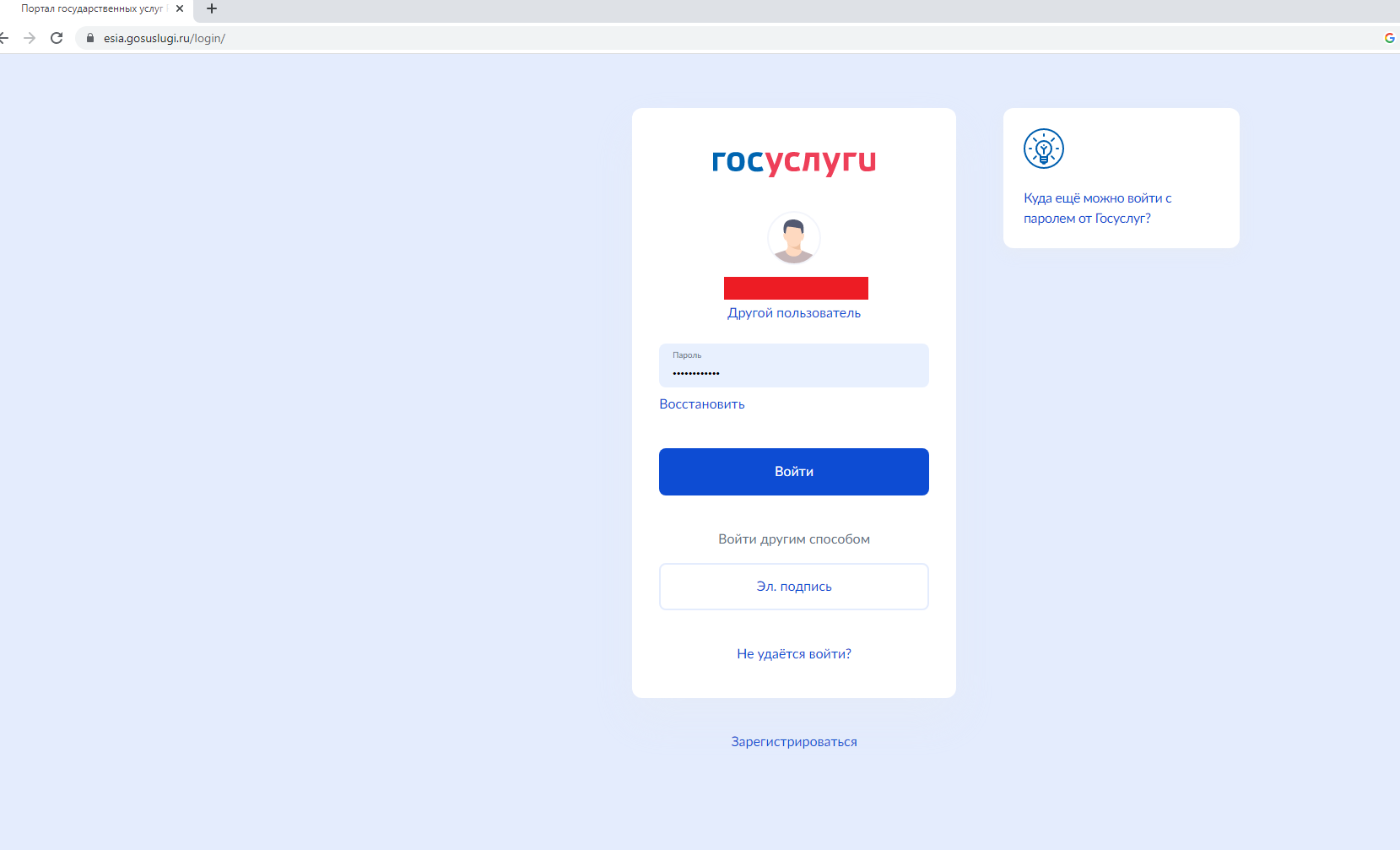 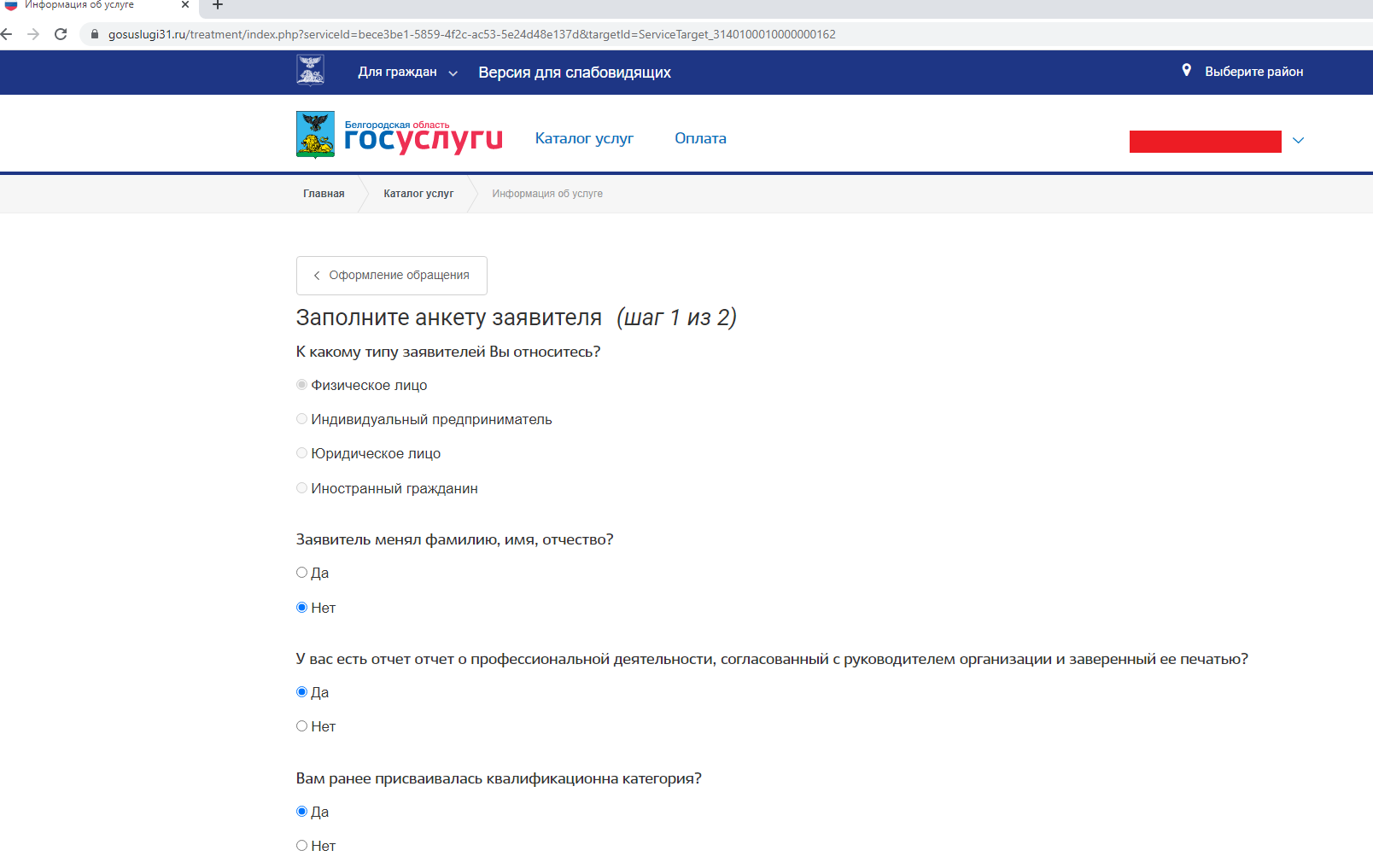 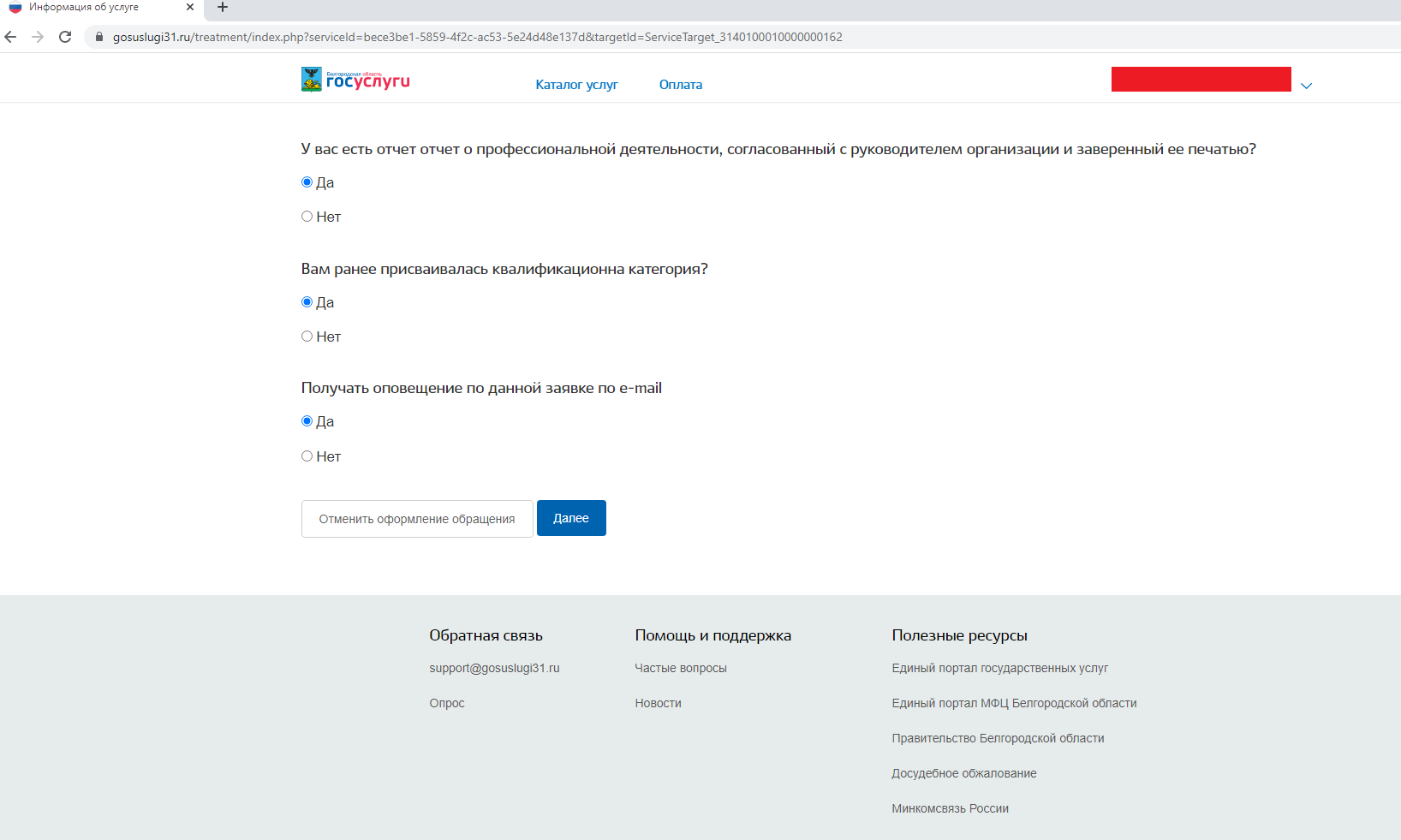 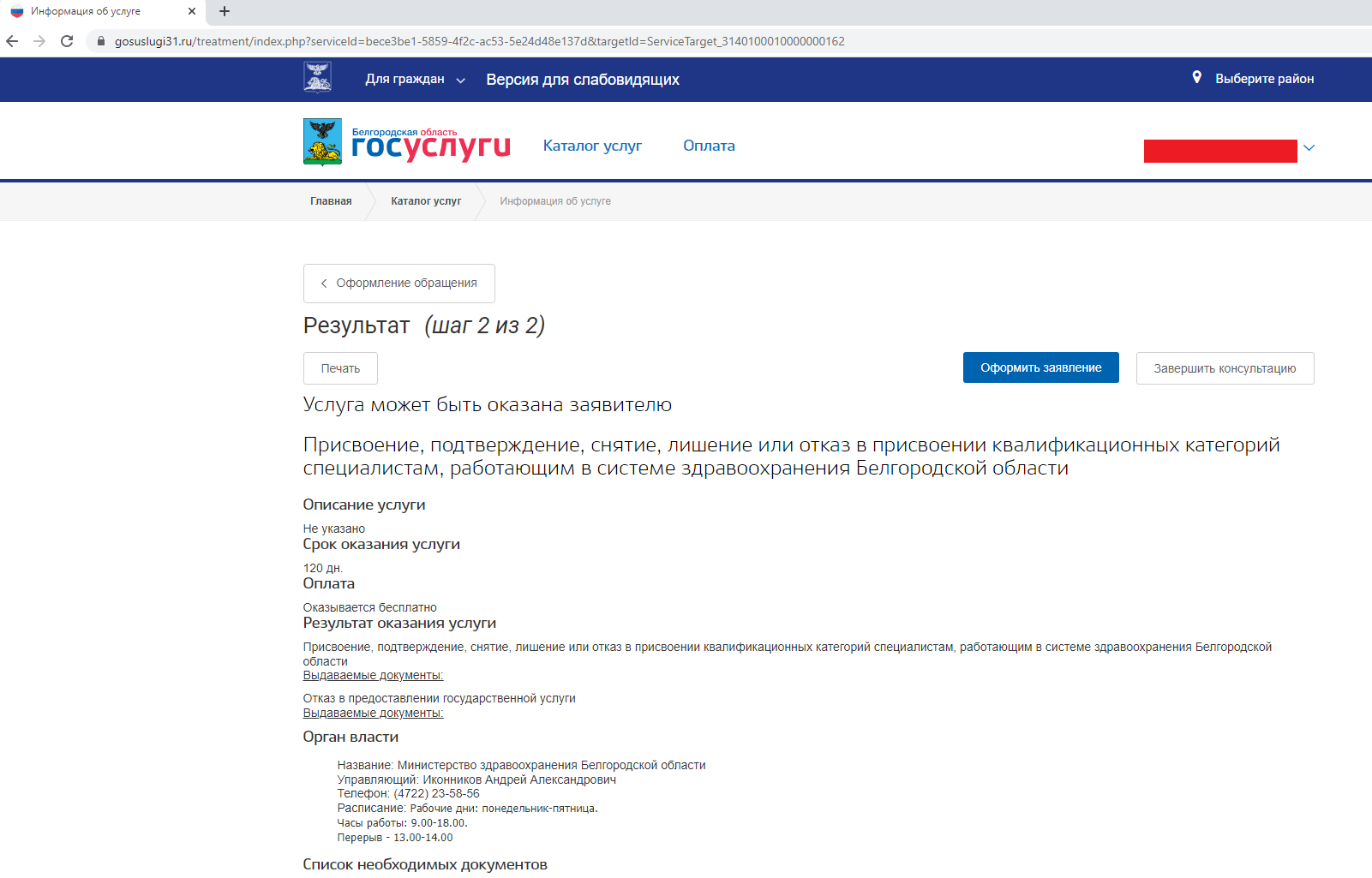 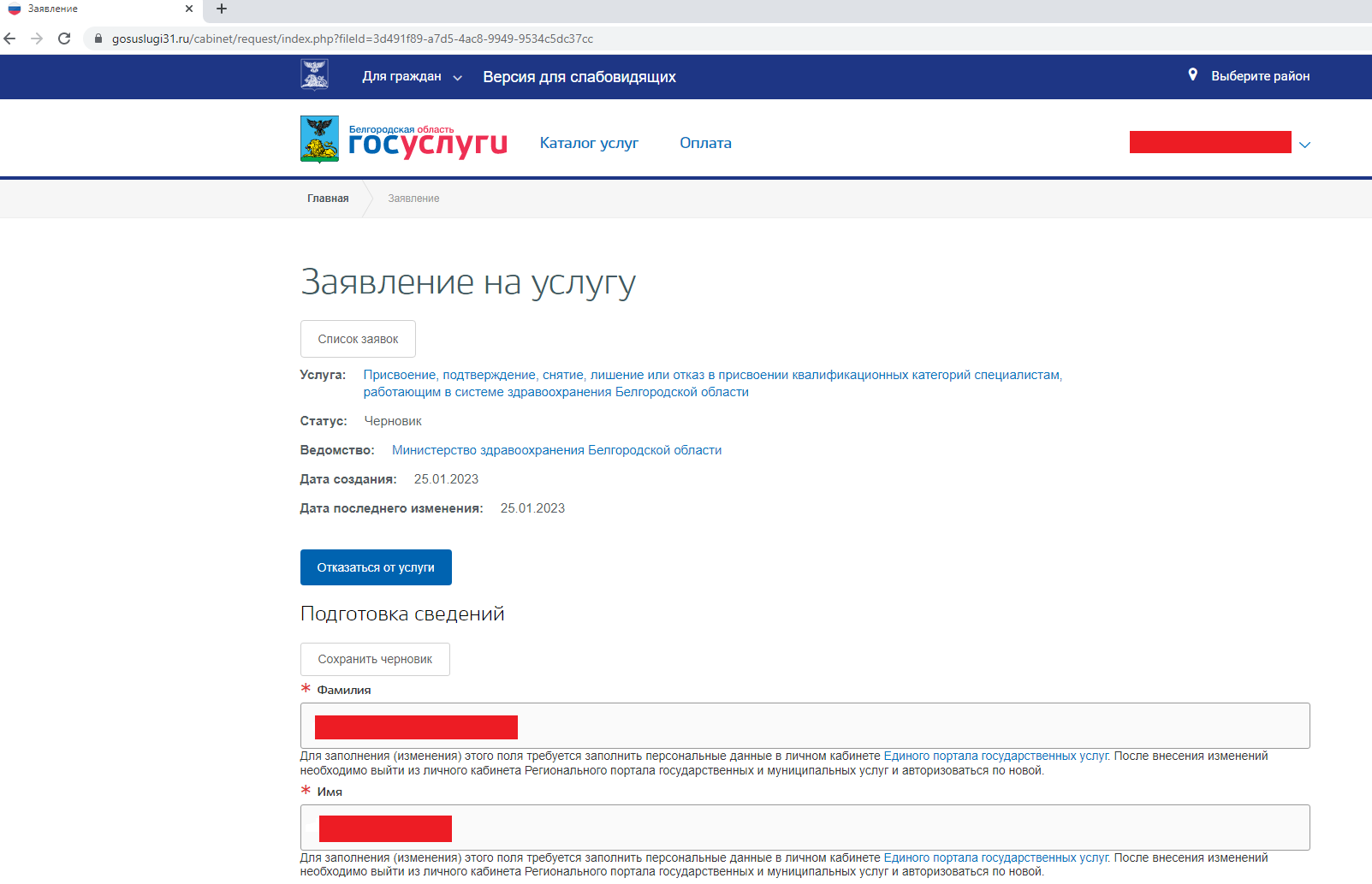 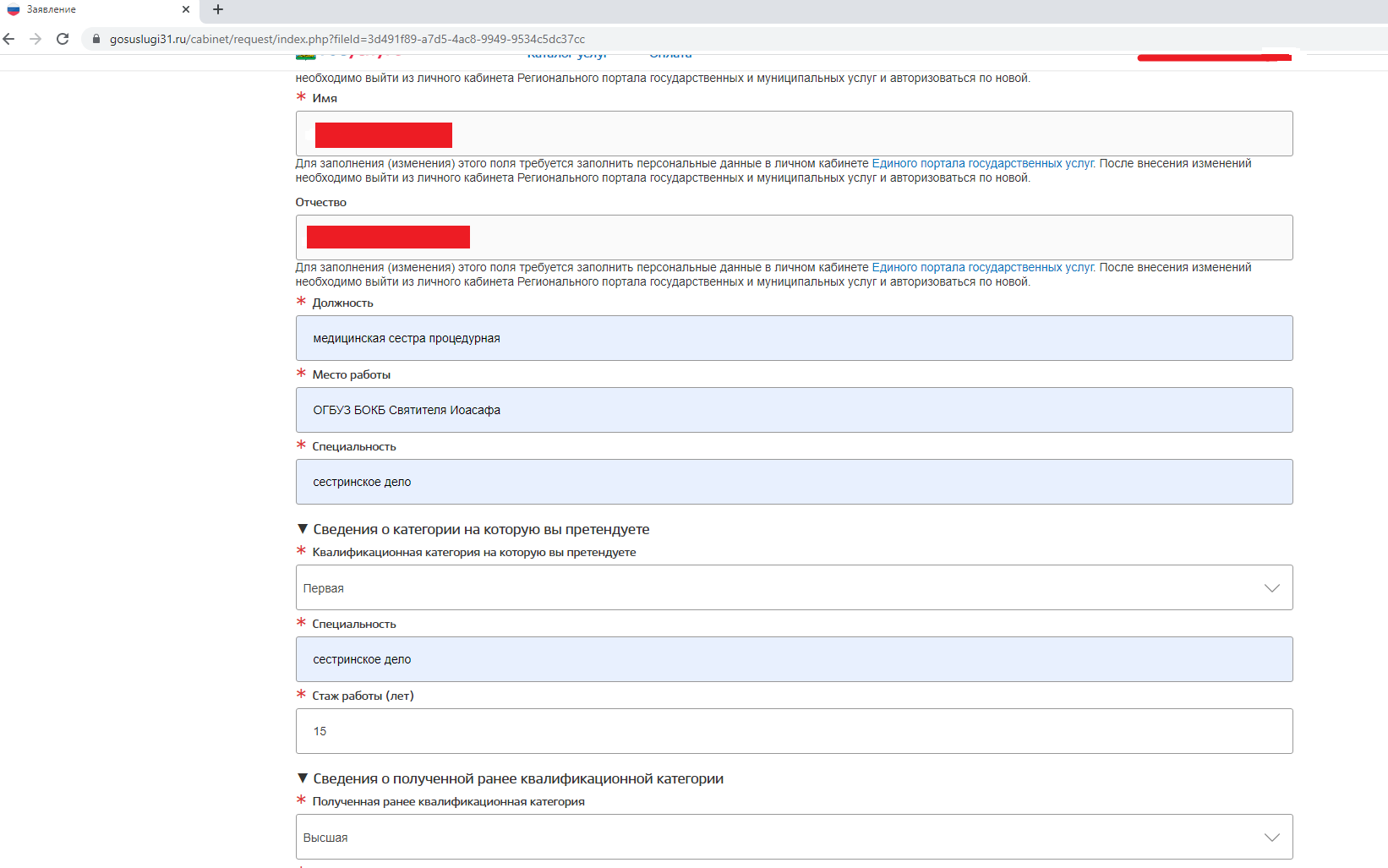 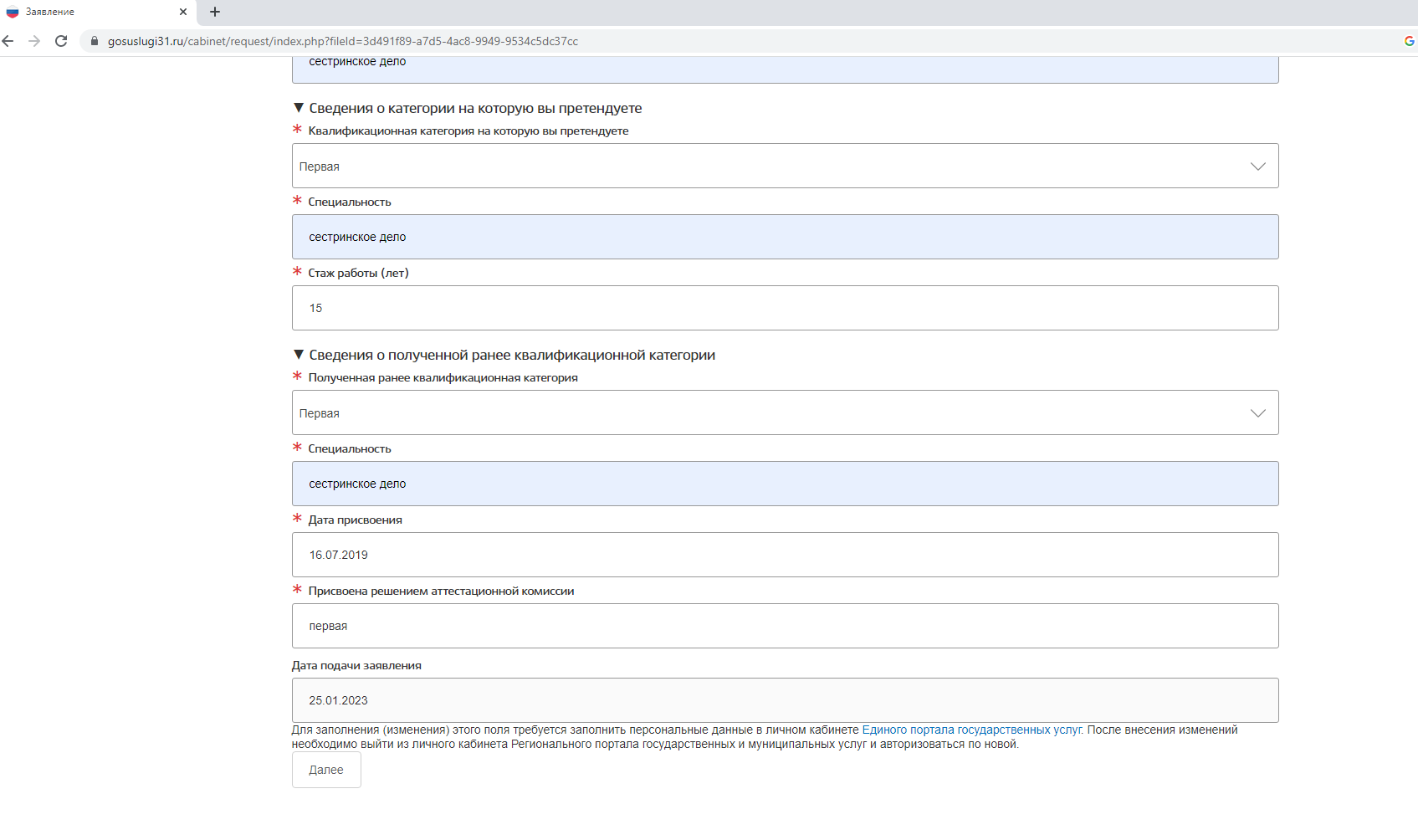 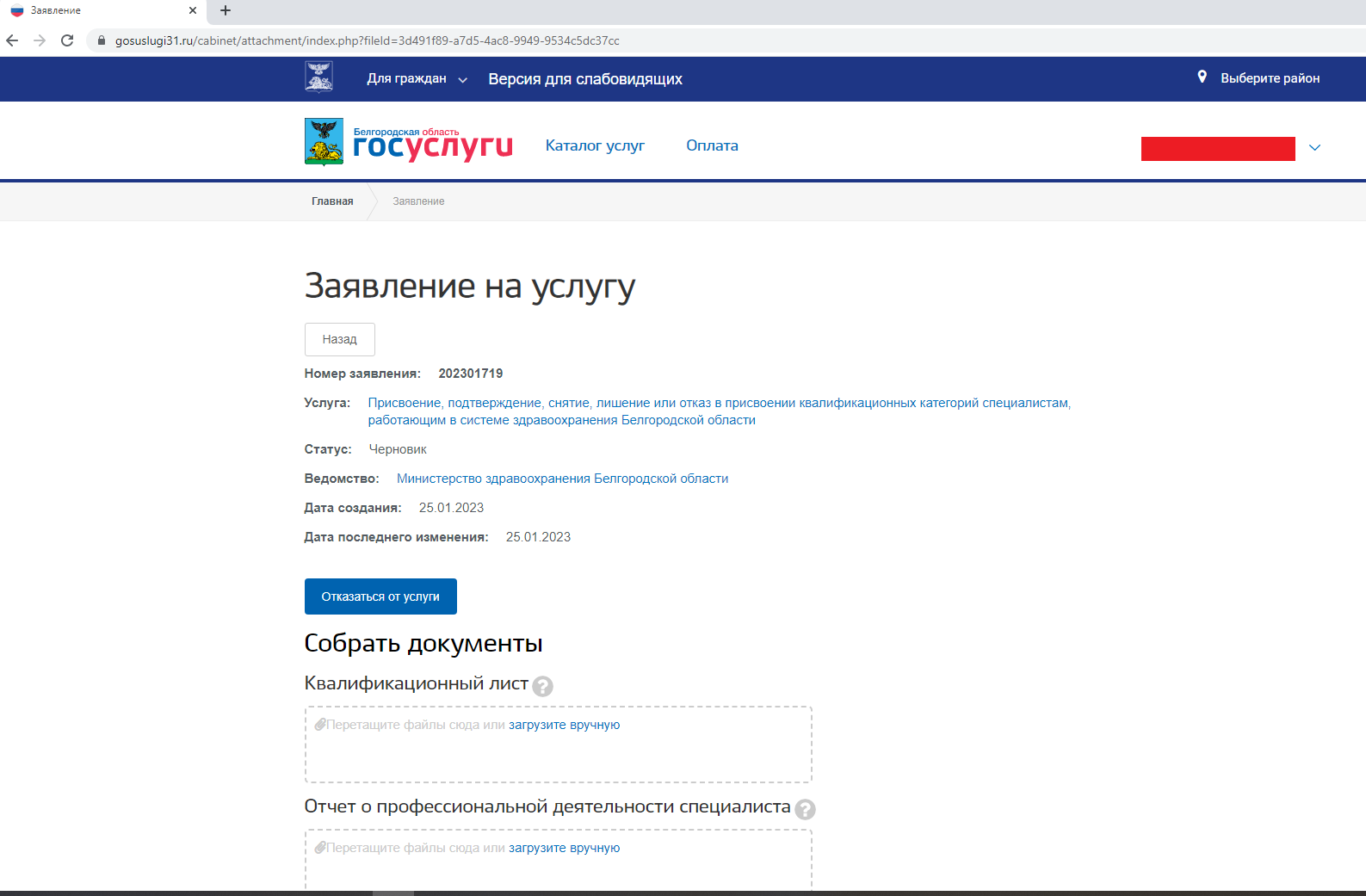 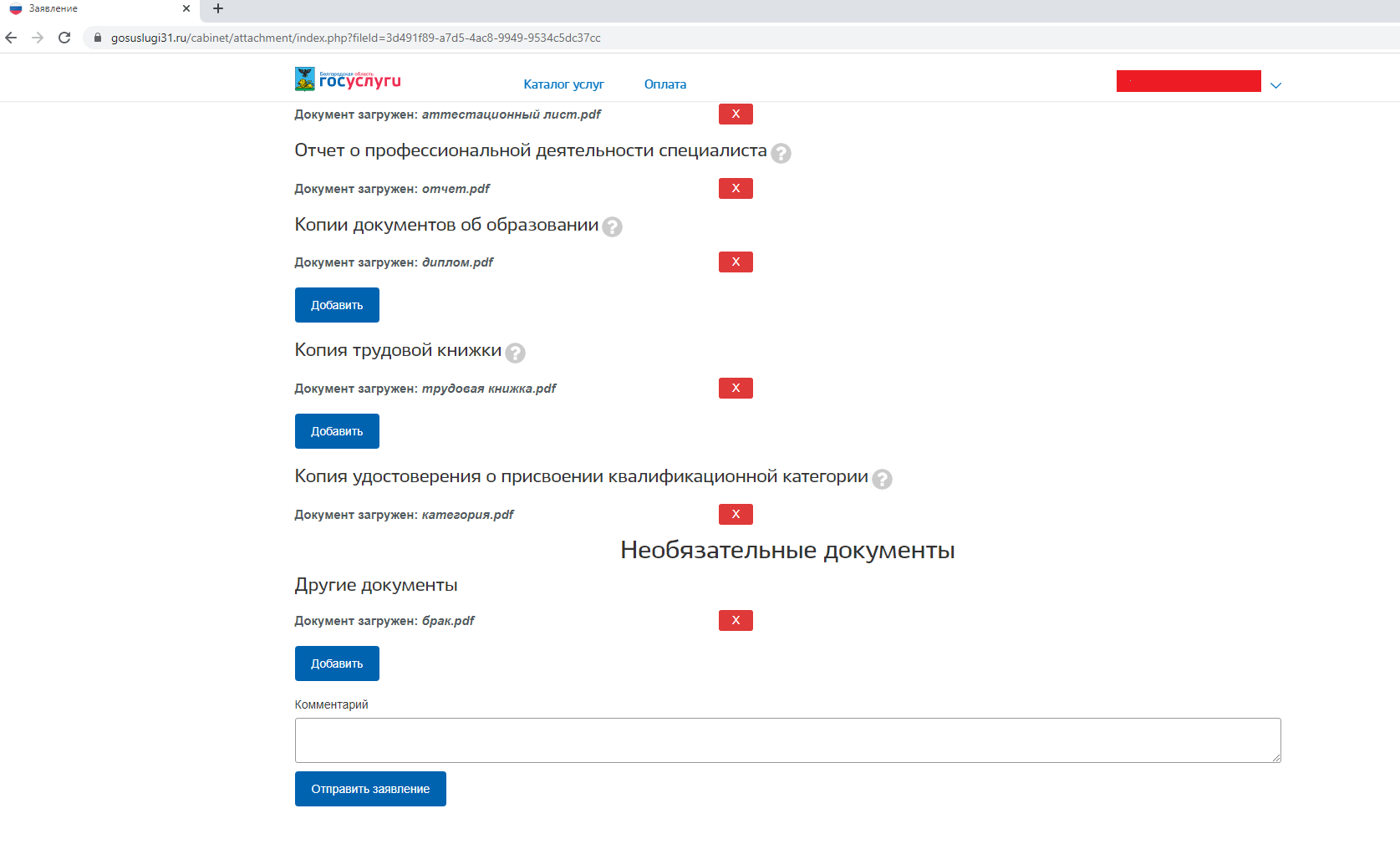 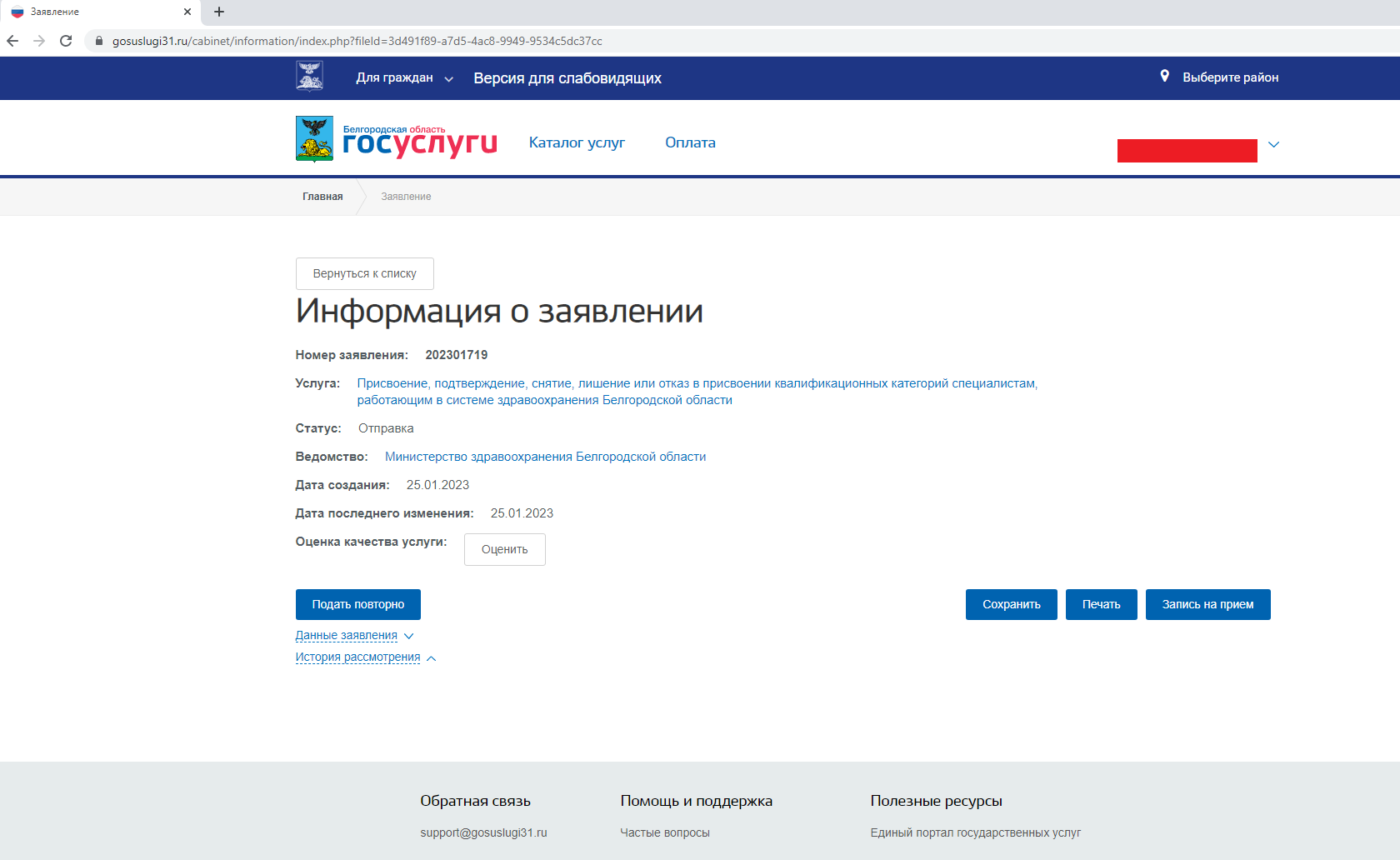